Как рано мог он тревожить
Сердца кокеток записных!
Когда ж хотелось уничтожить 
Ему соперников своих,
Как он язвительно злословил!
Какие сети им готовил!
Но вы, блаженные мужья,
С ним оставались вы друзья:
Его ласкал супруг лукавый,
Фобласа  давний ученик,
И недоверчивый старик,
И рогоносец величавый,
Всегда довольный сам собой,
Своим обедом и женой.
Быть можно дельным человеком
И думать о красе ногтей:
К чему бесплодно спорить с веком?
Обычай деспот меж людей.
Второй Чаадаев, мой Евгений,
Боясь ревнивых осуждений,
В своей одежде был педант
И то, что мы назвали франт.
Он три часа по крайней мере
Пред зеркалами проводил
И из уборной выходил
Подобный ветреной Венере,
Когда, надев мужской наряд,
Богиня едет в маскарад.
Меж ними все рождало споры
И к размышлению влекло:
Племен минувших договоры,
Плоды наук, добро и зло,
И предрассудки вековые,
И гроба тайны роковые,
Судьба и жизнь в свою чреду,
Все подвергалось их суду.
Поэт в жару своих суждений
Читал, забывшись, между тем
Отрывки северных поэм,
И снисходительный Евгений,
Хоть их не много понимал,
Прилежно  юноше внимал.
Ах, он любил, как в наши лета
Уже не любят; как одна
Безумная душа поэта
Ещё любить осуждена:
Всегда, везде одно мечтанье,
Одно привычное желанье,
Одна привычная печаль.
Ни охлаждающая даль,
Ни долгие лета разлуки,
Ни музам данные часы,
Ни чужеземные красы,
Ни шум веселий, ни науки
Души не изменили в нем,
Согретой девственным огнем
Итак, она звалась Татьяной.
Ни красотой сестры своей,
Ни свежестью ее румяной
Не привлекла б она очей.
Дика, печальна, молчалива,
Как лань лесная боязлива,
Она в семье своей родной 
Казалась девушкой чужой.
Она ласкаться не умела
К отцу, ни к матери своей;
Дитя сама, в толпе детей
Играть и прыгать не хотела
И часто целый день одна
Сидела молча у окна.
Меж тем  Онегина явленье
У Лариных произвело
На всех большое впечатленье
И всех соседей развлекло.
Пошли догадка за догадкой,
Шутить, судить не без греха,
Татьяне прочить жениха;
иные даже утверждали,
Что свадьба слажена совсем,
Но остановлена затем,
Что модных колец не достали.
О свадьбе Ленского давно
У них уж было решено.
Задумчивость, ее подруга
От самых колыбельных дней,
Теченье сельского досуга
Мечтами украшала ей.
Её изнеженные пальцы
Не знали игл; склонясь на пяльцы,
Узором шёлковым она 
Не оживляла полотна.
Охоты властвовать примета.
С послушной куклою дитя
Приготовляется шутя
К приличию – закону света,
И важно повторяет ей
Уроки маменьки своей
Татьяна, по совету няни
Сбираясь  ночью ворожить,
Тихонько приказала в бане
На два прибора стол  накрыть;
Но стало страшно вдруг Татьяне
И я – при мысли о Светлане
Мне стало страшно – так и быть:
С Татьяной нам не ворожить.
Татьяна поясок шелковый
Сняла, разделась и в постель
Легла. Над нею вьется Лель,
А под подушкой пуховой
Девичье зеркало лежит.
Утихло все. Татьяна спит.
Так проповедовал Евгений.
Сквозь слез не видя ничего,
Едва дыша, без возражений,
Татьяна слушала его.
Он подал руку ей. Печально
(как говорится, машинально)
Татьяна молча оперлась;
Пошли домой вкруг огорода;
Явились вместе, и никто
Не вздумал им пенять на то:
Имеет сельская свобода
Свои счастливые права,
Как и надменная  Москва.
Однообразный и безумный,
Как вихорь жизни молодой,
Кружится вальса вихорь шумный;
Чета мелькает за четой.
К минуте мщенья приближаясь,
Онегин, втайне усмехаясь,
Подходит к Ольге. Быстро с ней
Вертится около гостей,
Потом на стул ее сажает,
Заводит речь о том о сём;
Спустя минуты две потом
Вновь с нею вальс он продолжает;
Все в изумленье. Ленский сам
Не верит собственным глазам.
Но ей нельзя. Нельзя? Но что же?
Да Ольга слово уж дала
Онегину. О боже, боже!
Что  слышит он? Она могла…
Возможно ль? Чуть лишь из пеленок,
Кокетка, ветреный ребёнок!
Уж хитрость ведает она,
Уж изменять научена!
Не в силах Ленский снесть удара:
Проказы женские кляня,
Выходит, требует коня
И скачет. Пистолетов пара,
Две пули – больше ничего –
Вдруг разрешат судьбу его.
Пошли приветы, поздравленья;
Татьяна всех благодарит.
Когда же дело до Евгенья
Дошло, то девы томный вид,
Ее смущение, усталость
В его душе родили жалость:
Он молча поклонился ей,
Но как-то взор его очей
Был чудно нежен. Оттого ли,
Что он и вправду тронут был, 
Иль он, кокетствуя, шалил,
Невольно ль, иль  из доброй воли,
Но взор сей нежный изъявил:
Он сердце Тани оживил.
Недвижим он лежал, и странен
Был томный мир его чела.
Под грудь он был навылет ранен;
Дымясь из раны кровь текла.
Тому назад одно мгновенье
В сем сердце билось вдохновенье,
Вражда, надежда и любовь,
Играла жизнь, кипела кровь, - 
Теперь, как в доме опустелом,
Все в нем и тихо и темно;
Замолкло навсегда оно.
Закрыты ставни, окны мелом
Забелены. Хозяйки нет.
А где, Бог весть. Пропал и след.
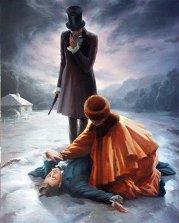 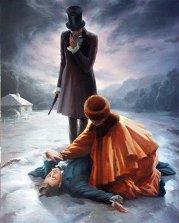 Её сомнения смущают:
«Пойду ль вперед, пойду ль назад?..
Его здесь нет. Меня не знают…
Взгляну на дом, на этот сад»
И вот с холма Татьяна сходит,
Едва дыша; кругом обводит
Недоуменья полный взор..
И входит на пустынный двор.
К ней, лая. Кинулись собаки.
На крик испуганный ея
Ребят дворовая семья
Сбежалась шумно. Не без драки
Мальчишки разогнали псов,
Взяв барышню под свой покров
Но вот толпа заколебалась,
По зале шепот пробежал…
К хозяйке дама приближалась,
За нею важный генерал.
Она была нетороплива,
Не холодна, не говорлива,
Без взора наглого для всех,
Без притязаний на успех,
Без этих маленьких ужимок,
Без подражательных затей…
Все просто, тихо было в ней…
«Ужели, - думает Евгений: -
Ужель она? Но точно… Нет…
Как! Из глуши степных селений…»
И неотвязчивый лорнет
Он обращает поминутно
На ту, чей вид напомнил смутно
Ему забытые черты.
«Скажи мне, князь, не знаешь ты,
Кто там в малиновом берете
С послом испанским говорит?»
Князь на Онегина глядит.
Ага! Давно ж ты не был в свете.
Постой, тебя представлю –
«Да кто ж она? – Жена моя. -
Ей-ей! Не то, чтоб содрогнулась
Иль стала вдруг бледна, красна…
У ней и бровь не шевельнулась;
Не сжала даже губ она.
Хоть он глядел нельзя прилежней,
Но и следов Татьяны прежней
Не мог Онегин обрести.
С ней речь хотел он завести
И – и не мог. Она спросила,
Давно ль он здесь, откуда он
И не из их ли он сторон?
Потом к супругу обратила
Усталый взгляд; скользнула вон…
И недвижим остался он.
Она его не подымает
И, не сводя с него очей,
От жадных уст не отымает
Бесчувственной руки своей…
О чем теперь ее мечтанье?
Проходит долгое молчанье,
И тихо наконец она:
«Довольно; встаньте. Я должна
Вам объясниться откровенно.
Онегин, помните тот час,
Когда в саду, в аллее нас
Судьба свела, и так смиренно
Урок ваш выслушала я?
Сегодня очередь моя